Greedy Cat
by Kauri 2
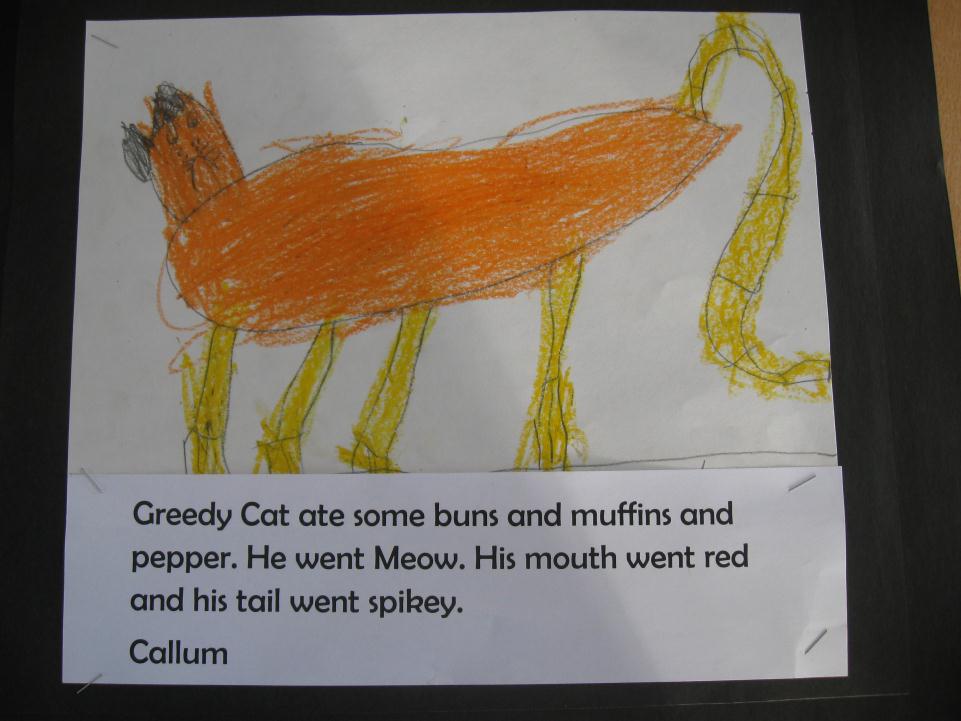 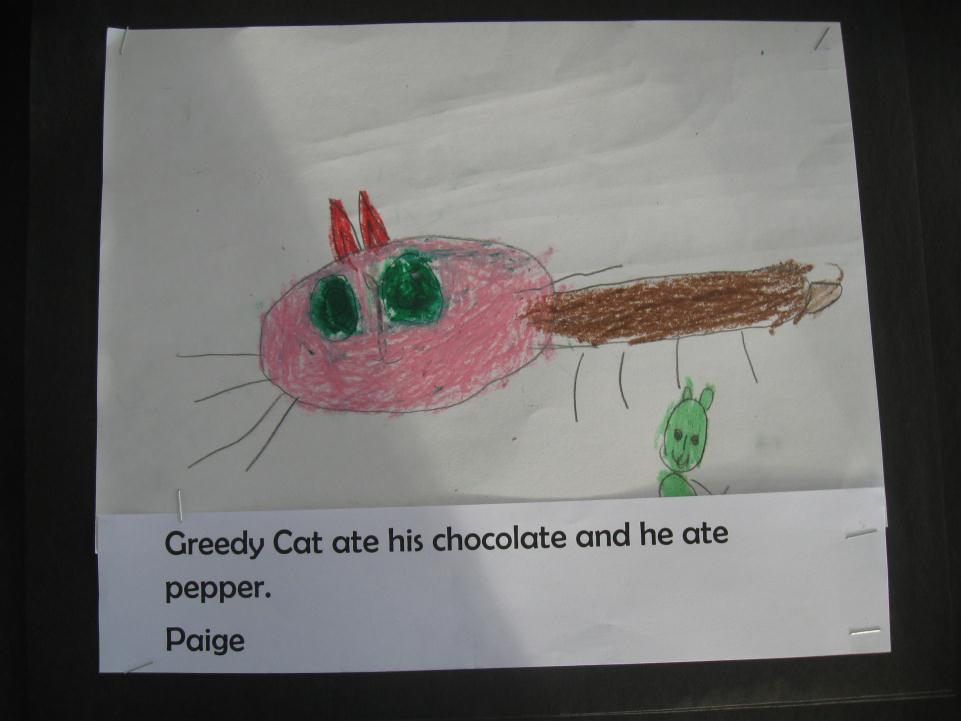 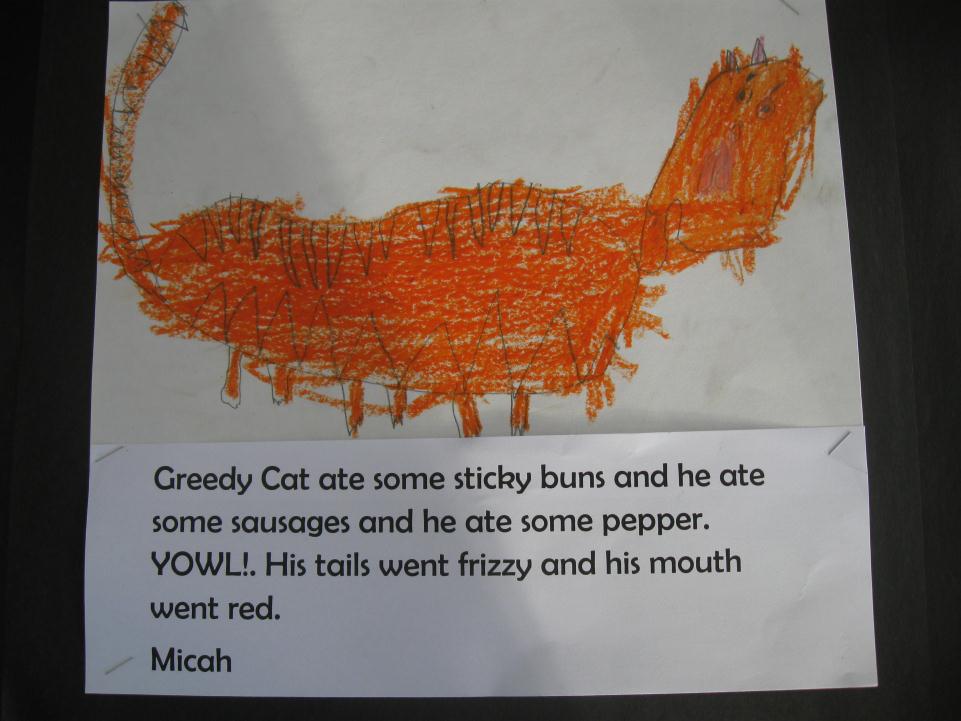 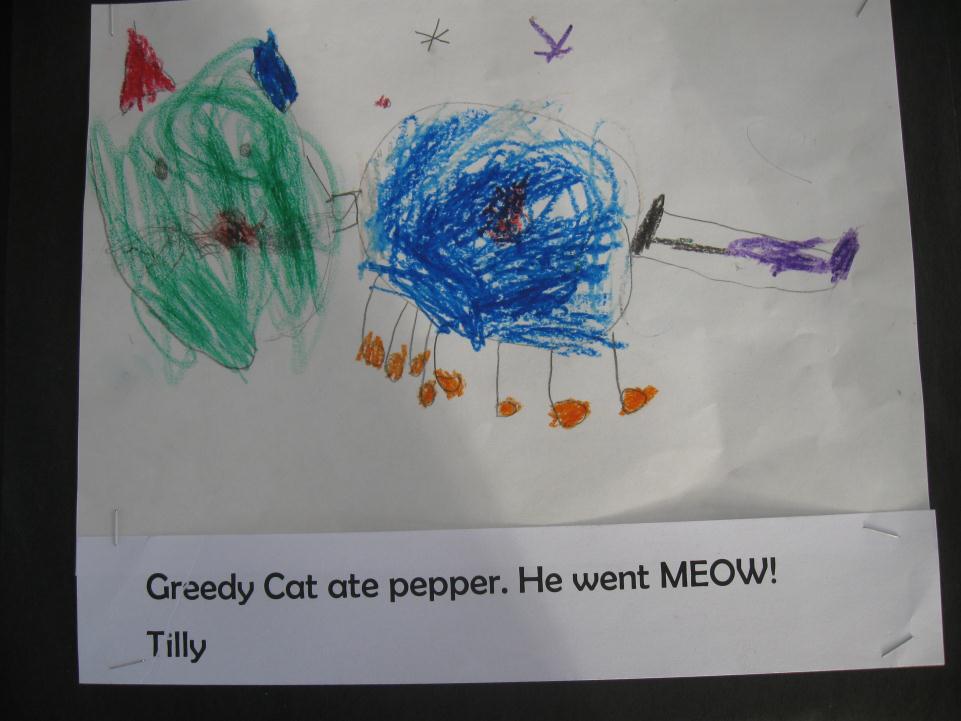 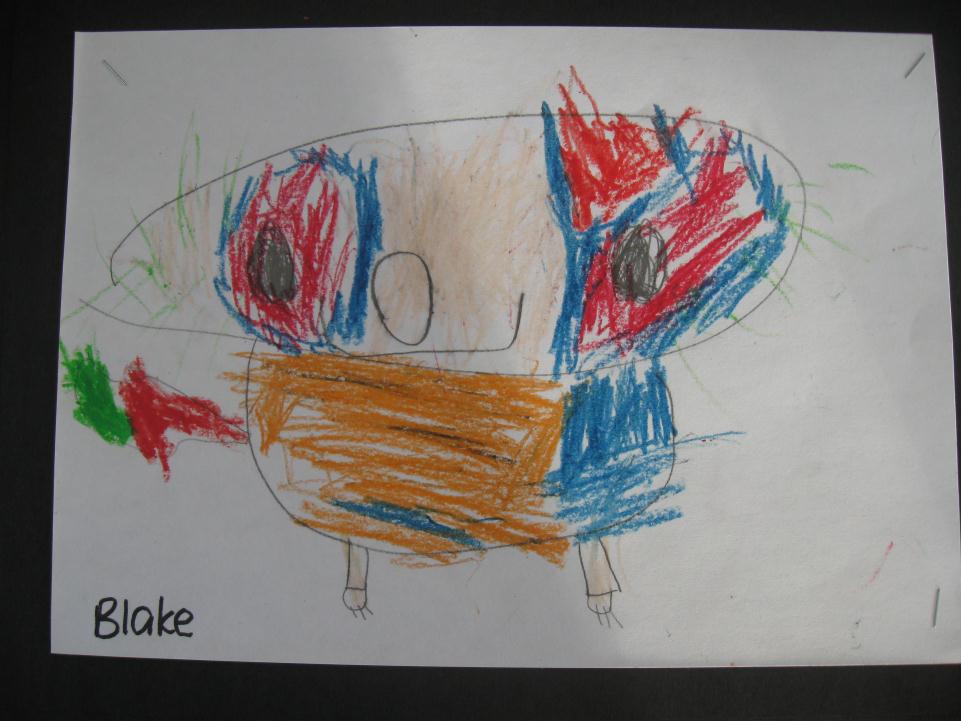 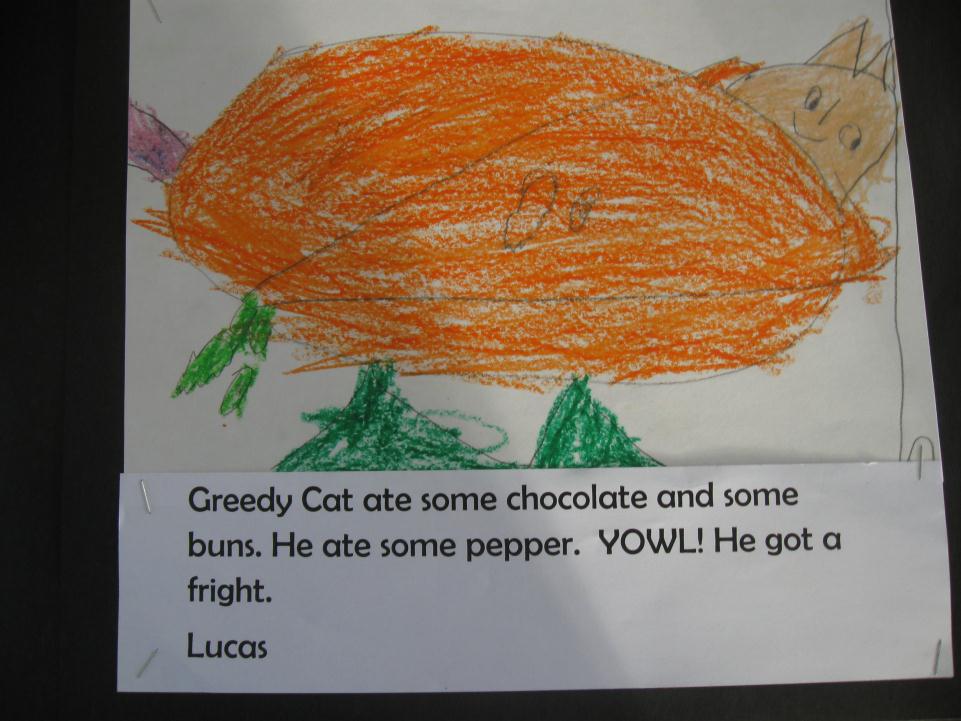 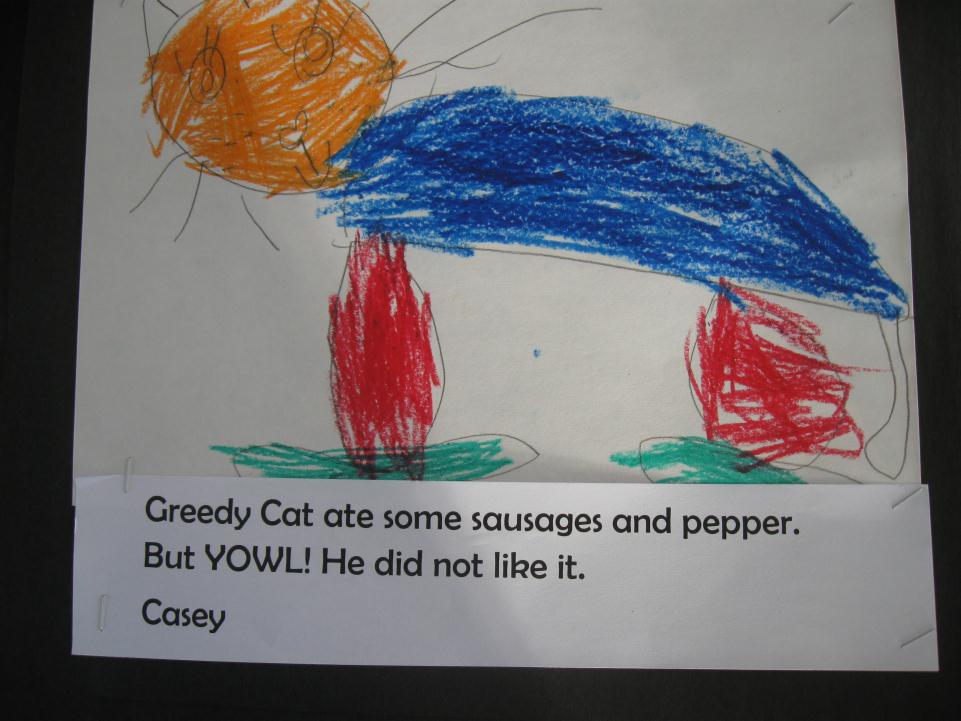 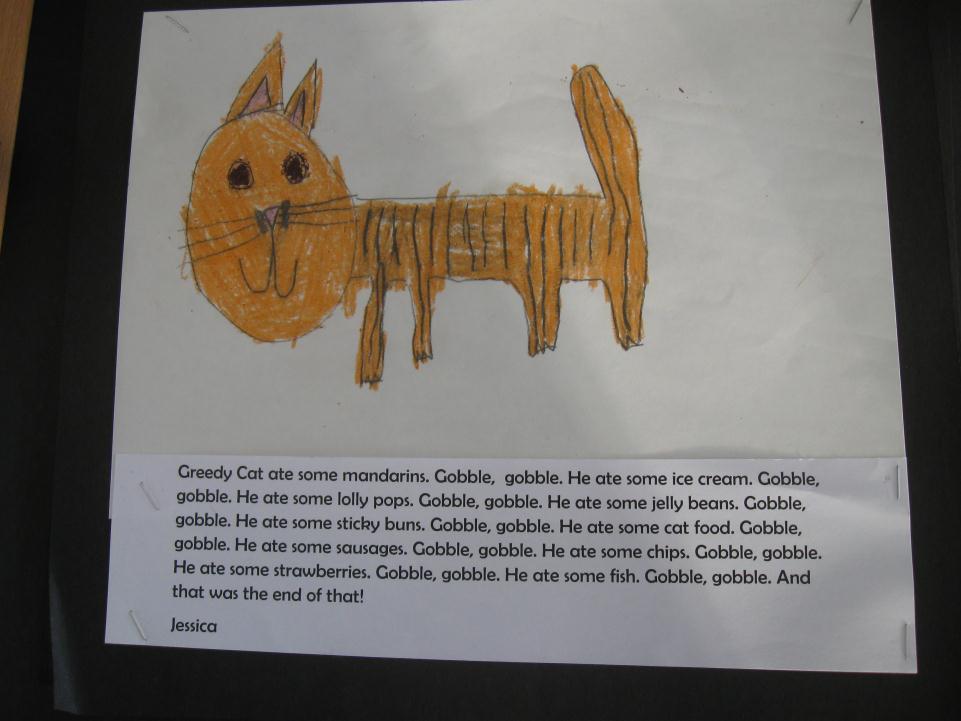 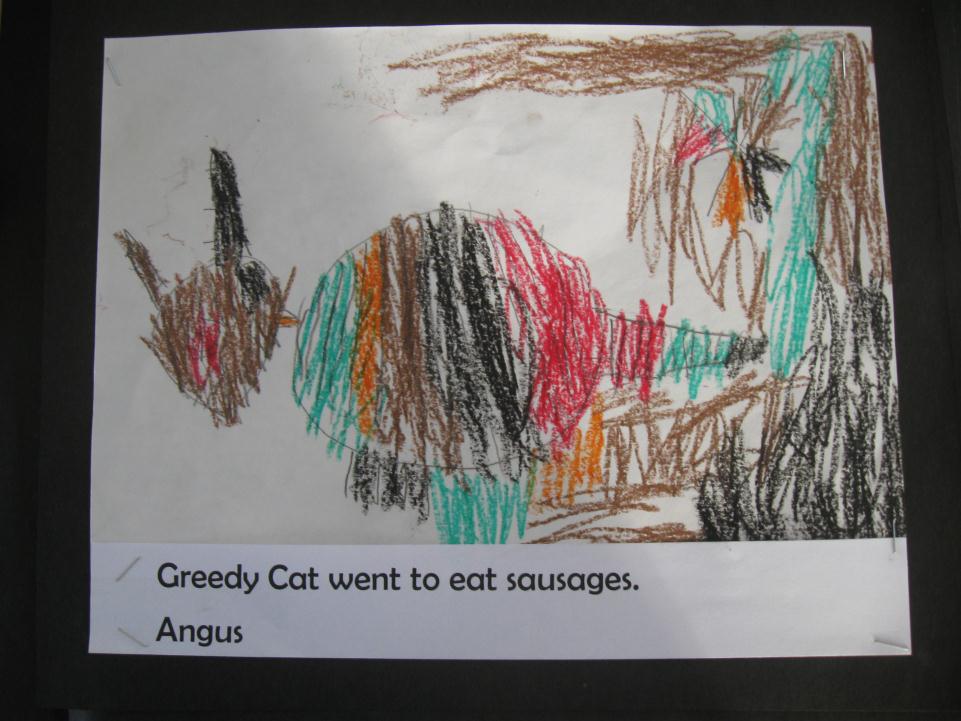 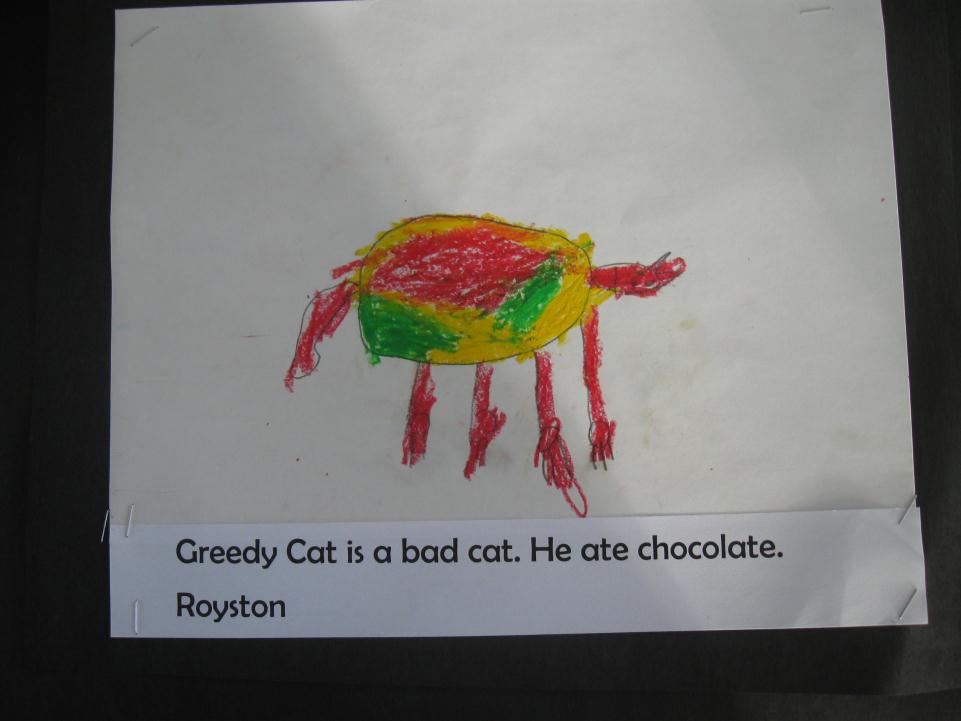 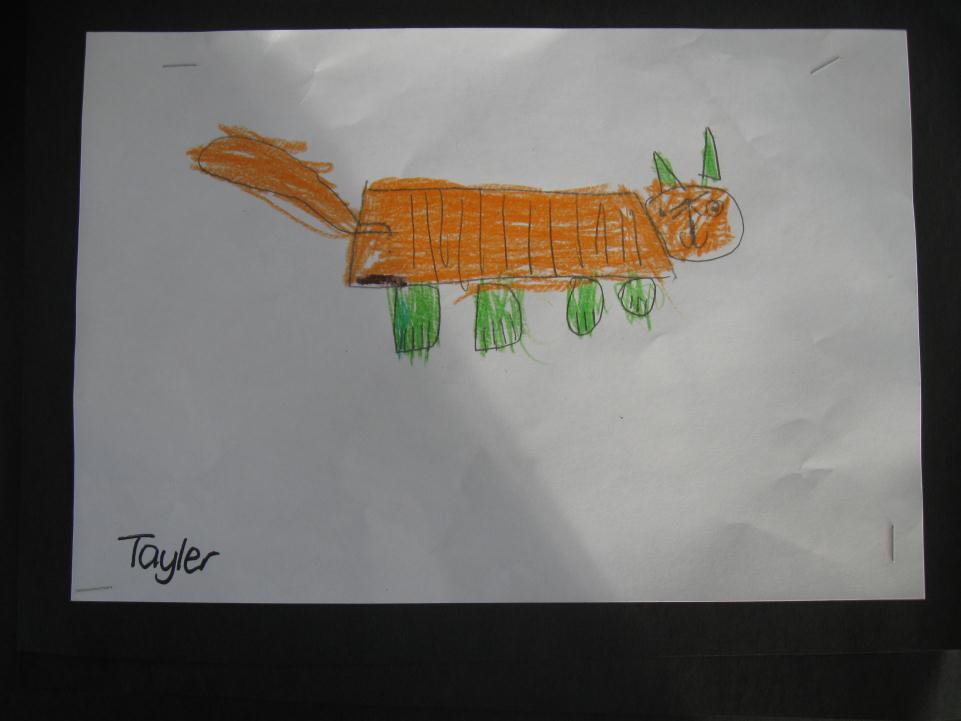 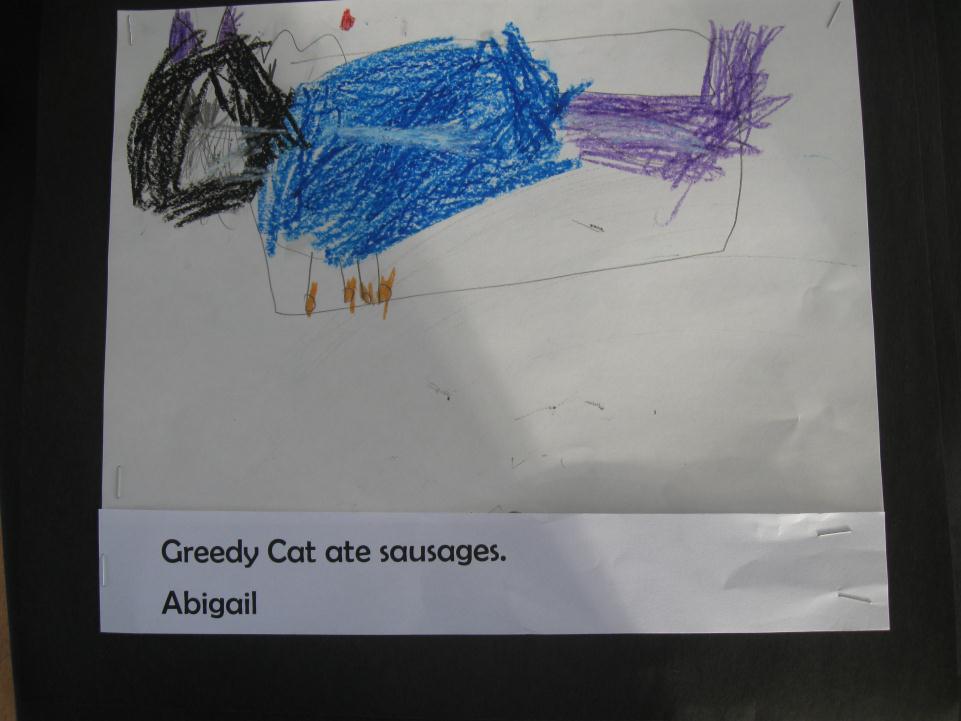 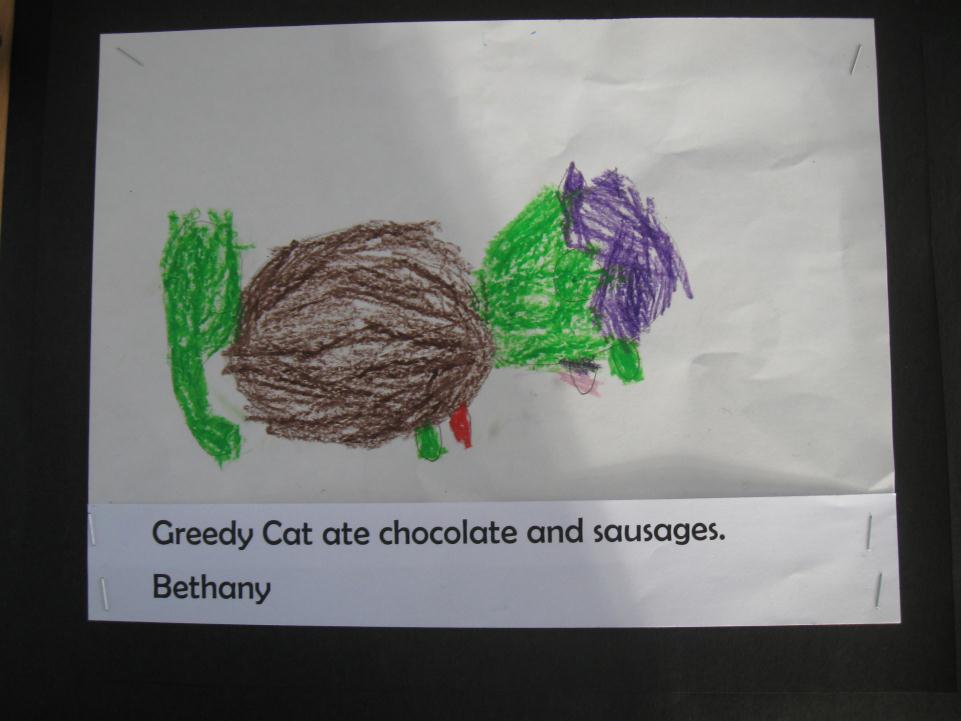 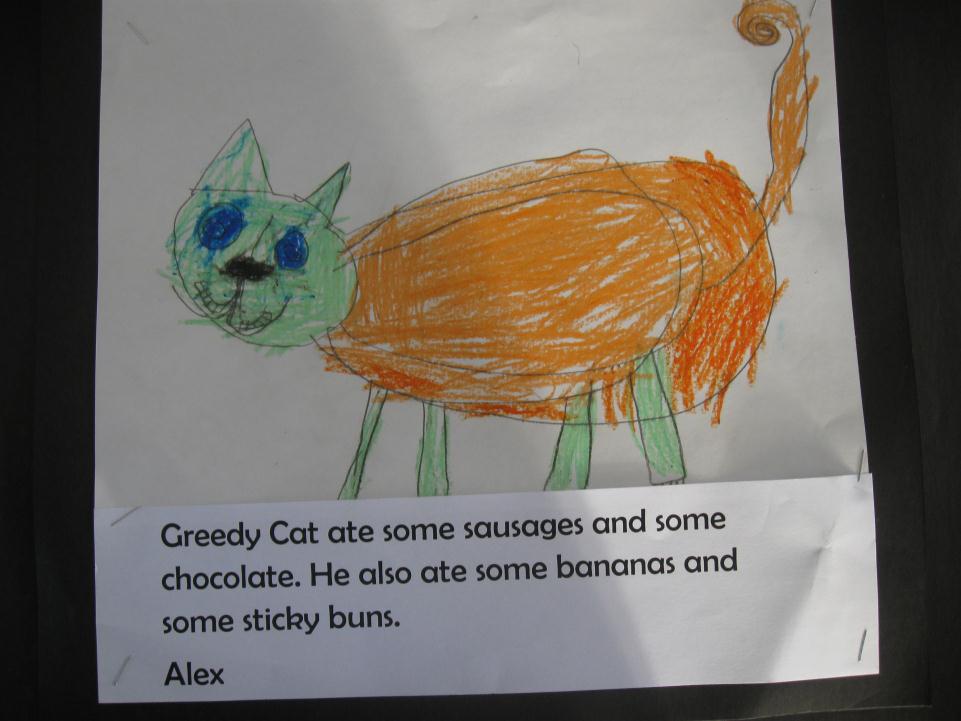 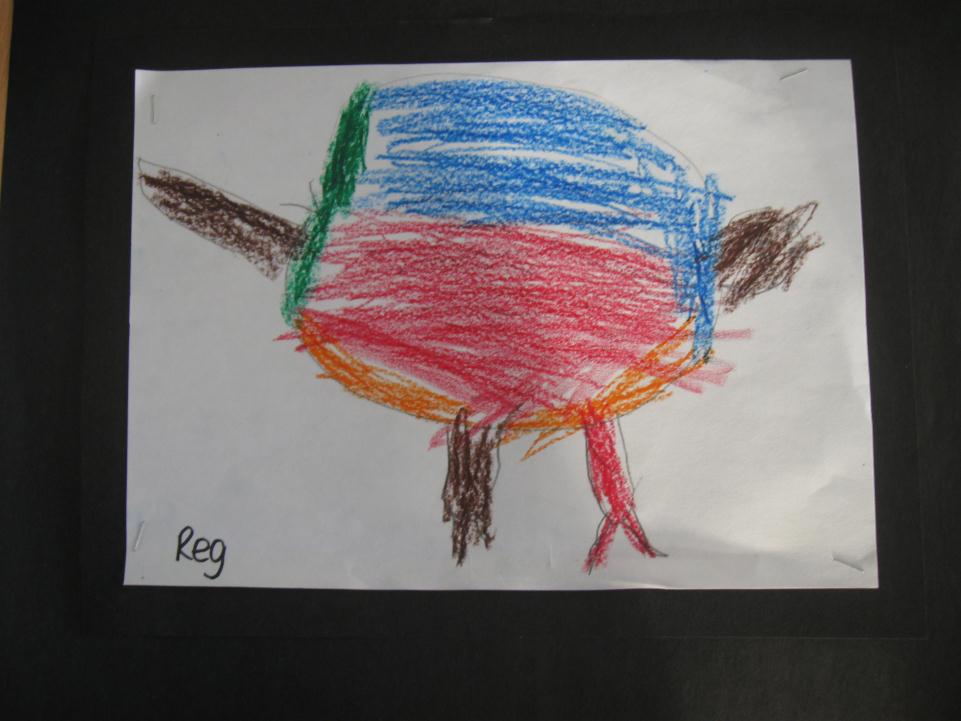 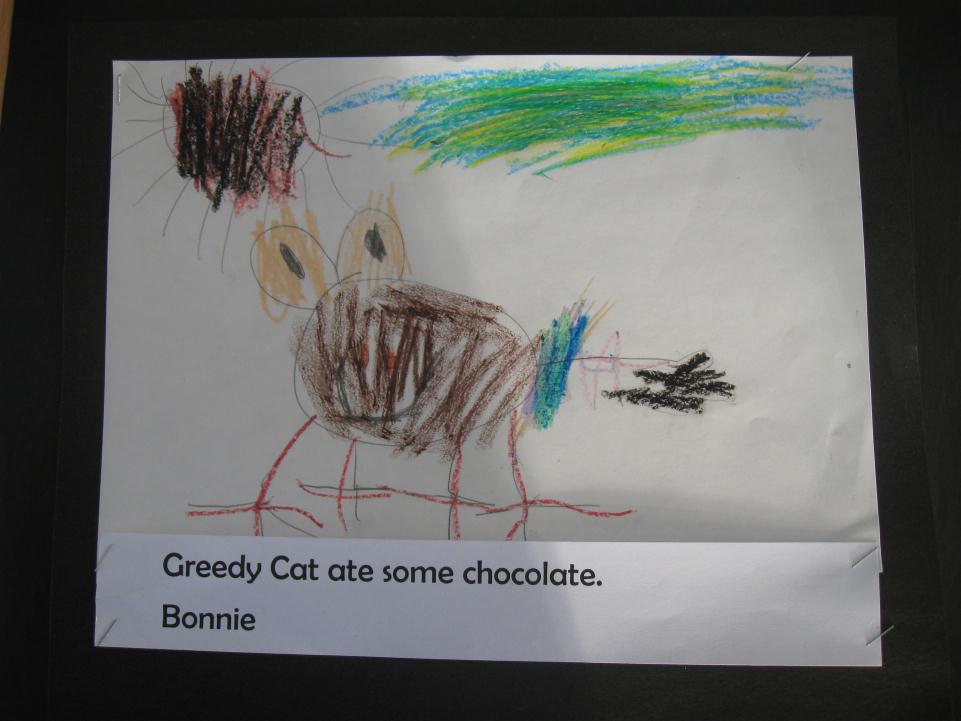 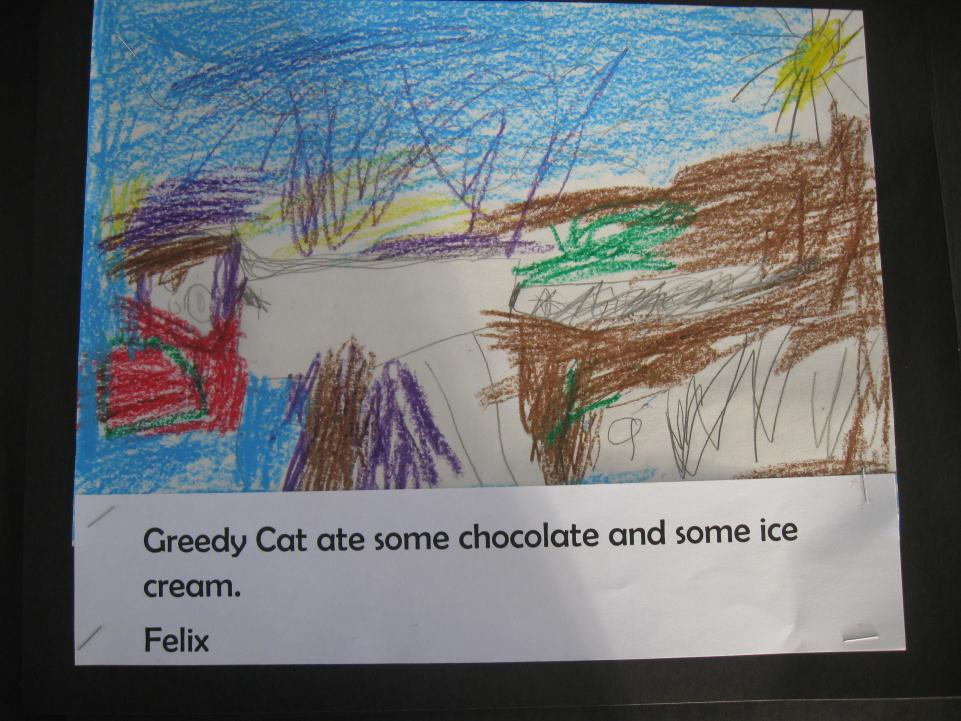 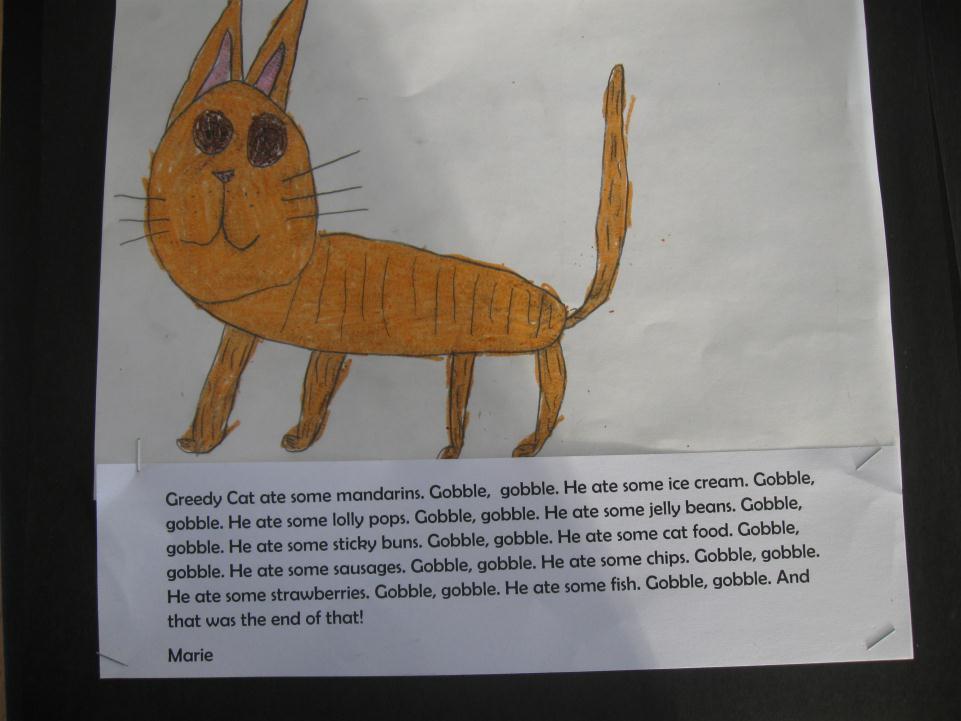